Nye Fagerheim skole
Presentasjon i FAU-møte 3. februar 2021
Agenda
Prosjektets historie
Politisk vedtak
Hva er gjort i 2020?
Reguleringsplan
Skisseprosjekt
Anbudskonkurranse
Fremdriftsplan
Tegninger av ny skole
Brukermedvirkning
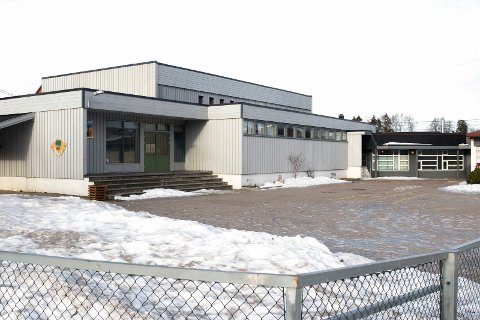 Prosjektets historie
Vedtatt rehabilitering desember 2016
Rehabilitering planlagt i 2018/19
Vedtak om nybygg juni 2019
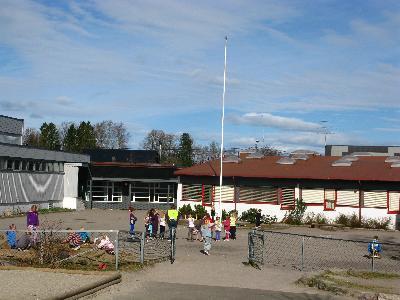 Vedtak om ny plassering av skolen september 2019
Politiske vedtak
Kommunestyret april, juni og september 2019
Vedtak om å utrede ny skole
Vedtak om å bygge ny skole og utrede ny plassering
Vedtak om å flytte skolen til idrettsanlegget og starte reguleringsprosess.
1
Kommunestyret februar 2020
Vedtak om klimamål
2
Kommunestyret desember 2020
Detaljreguleringsplan vedtatt
3
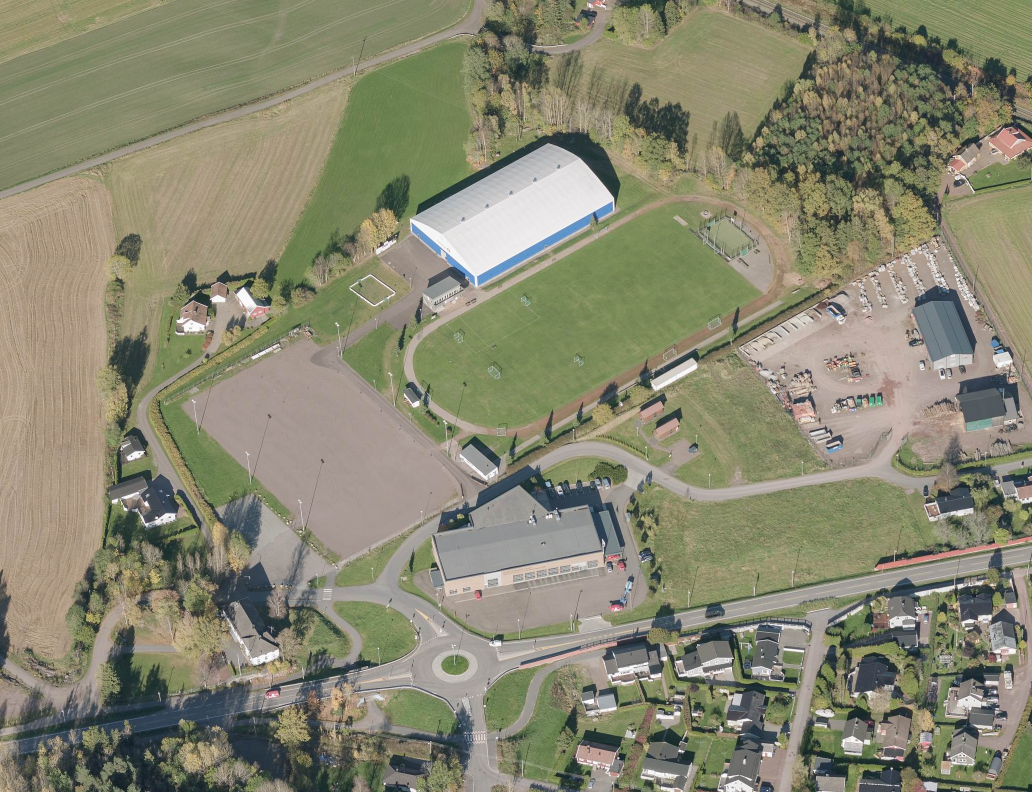 Byggetomten
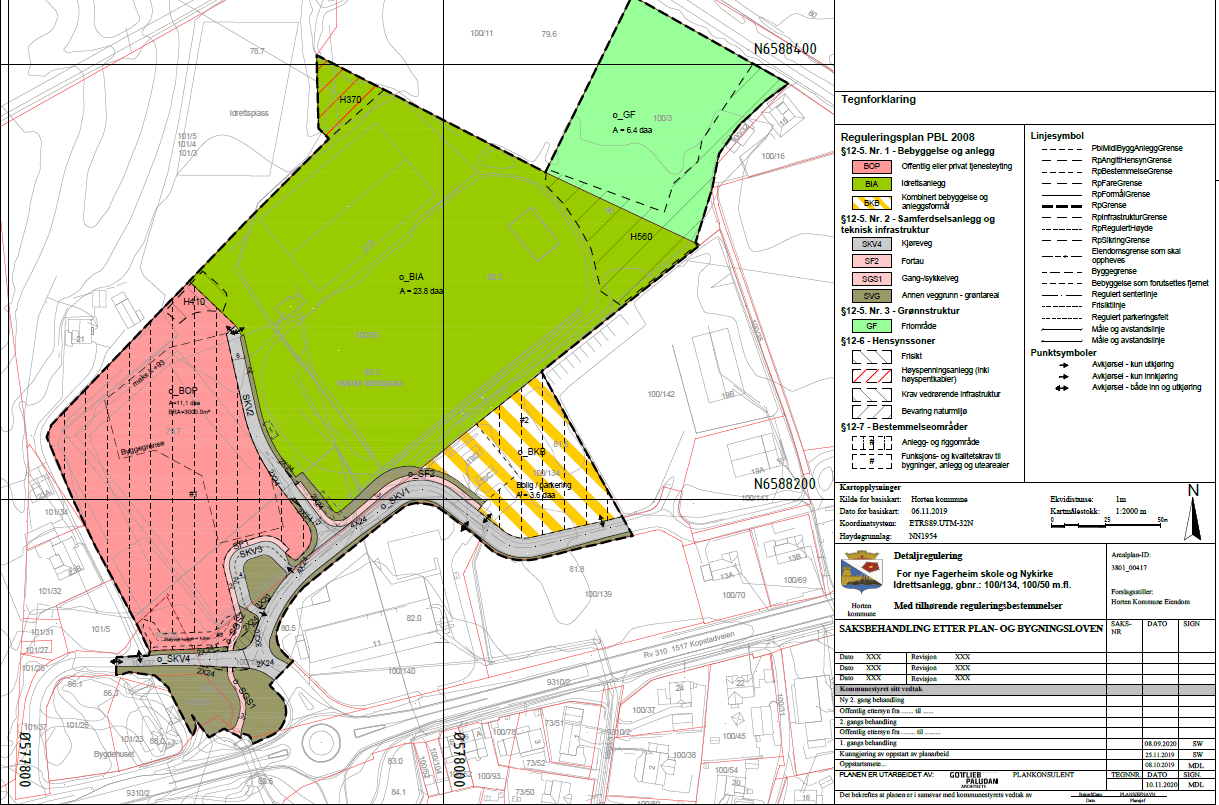 Reguleringsplan
Skisseprosjekt
Anbudskonkurranse
Prosjektet ble lagt ut på anbud våren 2020. Flere store entreprenører ga tilbud, og Veidekke AS vant anbudet.

Kostnadene for å gjennomføre prosjektet som ønsket ble for høye.
Budsjett politisk vedtatt: 65 millioner kroner (entreprisekost eks. mva.)
Tilbud fra entreprenør: 86 millioner kroner (entreprisekost eks. mva.)

Nødvendige endringer gjøres i prosjektet for å få ned kostnadsnivået. 
Avhengig av å få økt kostnadsramme fra kommunestyret.
Fremdriftsplan
Arbeider for tidligere byggestart og tidligere innflytting i ny skole
Vinter
2022/23
September
2021
August
2023
April 
2021
November 2020
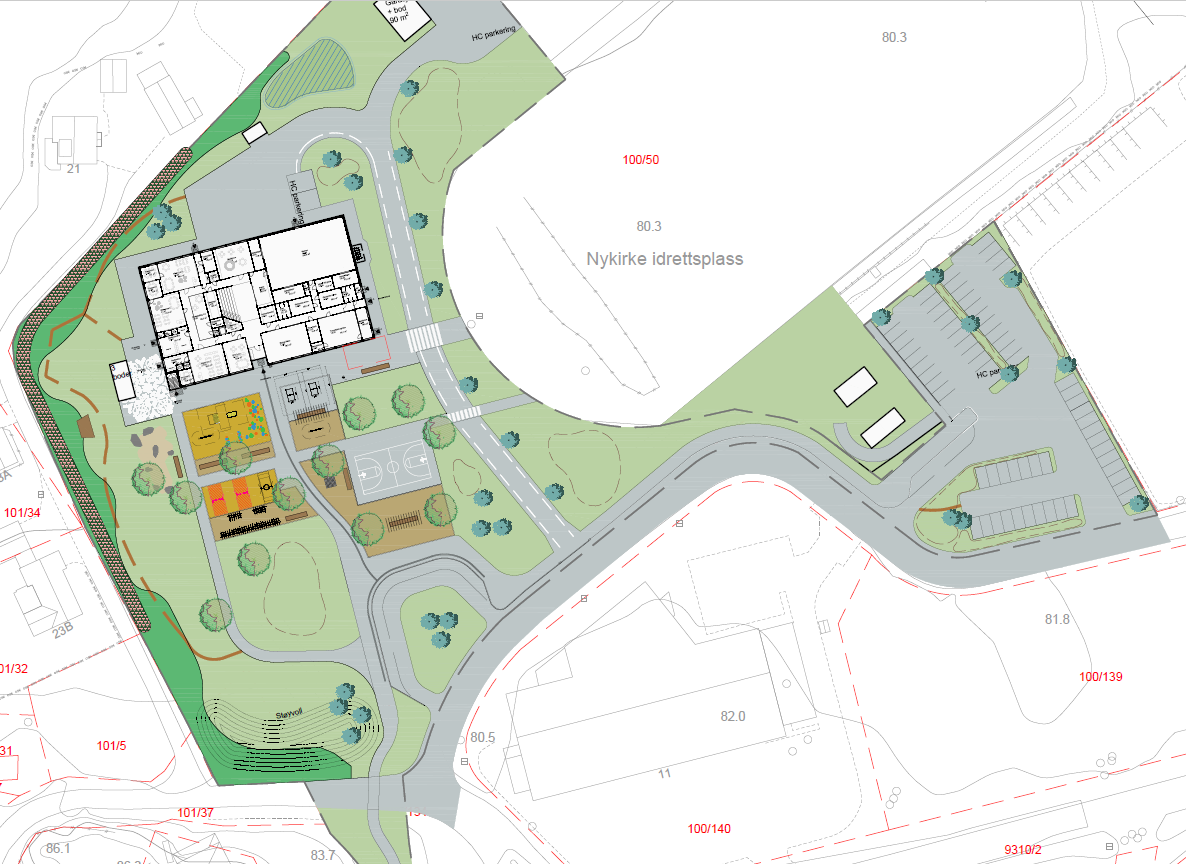 Plan over området
Skolebygg og skolegård
Skolebygg – redusert kostnad
Plantegning 1. etg
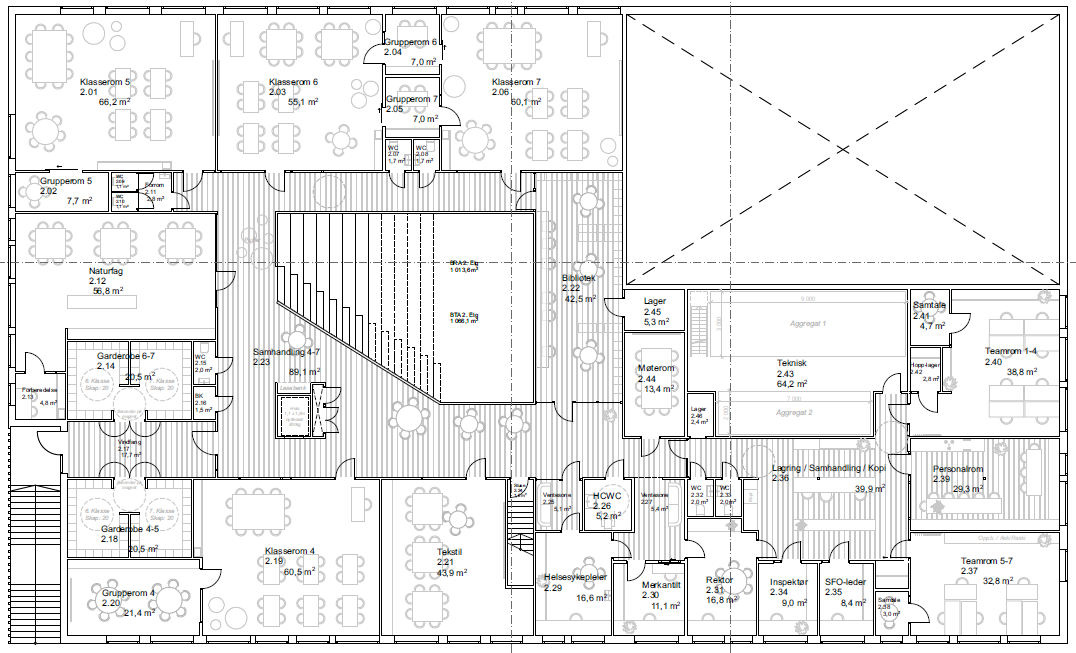 Plantegning 2. etg
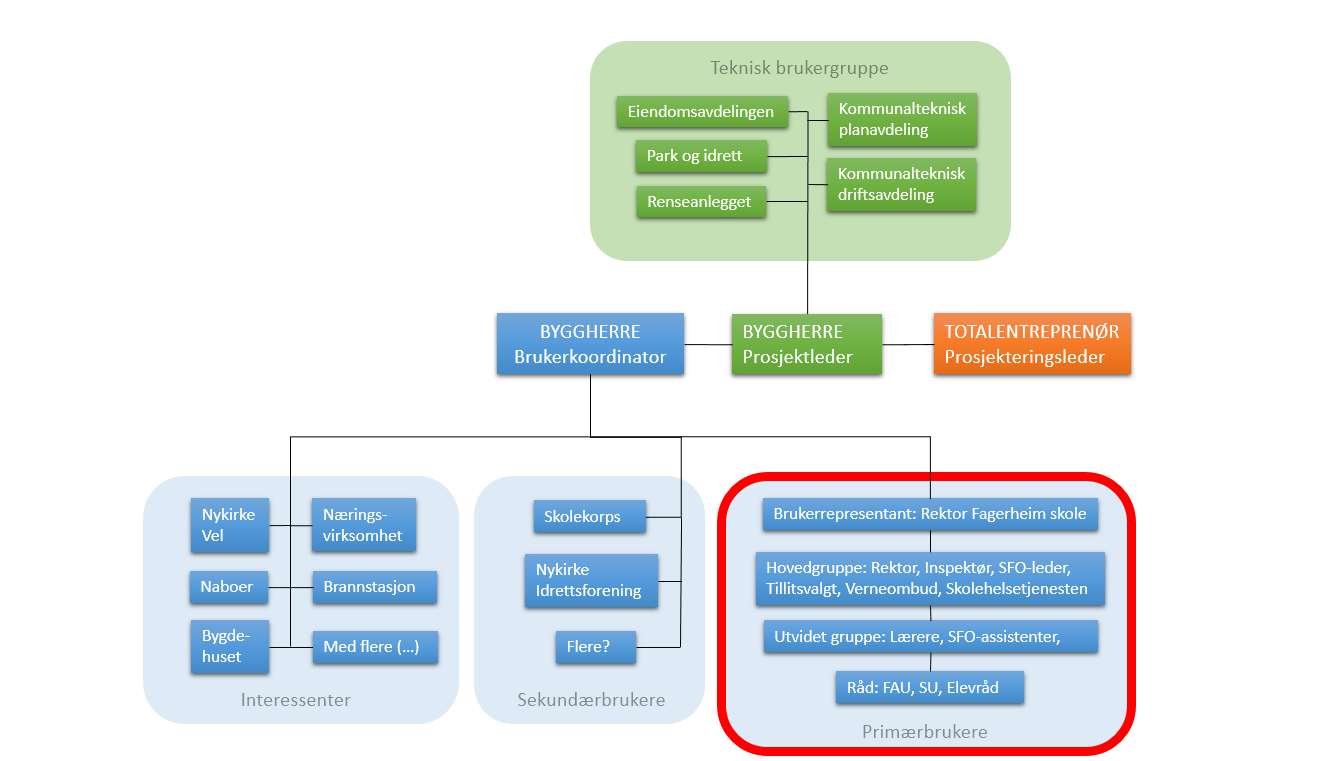 Brukermedvirkning